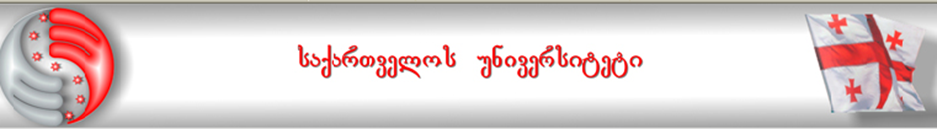 თამაზ ბერაძის სახელობის ქართველოლოგიის ინსტიტუტი

ქართულ-აღმოსავლური კვლევების დეპარტამენტი


სამეცნიერო-კვლევითი პროექტი
„ქართული ენის ირანულ ნასესხობათა ეტიმოლოგიური ლექსიკონი“


პროექტის ავტორი და განმახორციელებელი:
ალექსანდრე ჭულუხაძე

თბილისი 2022
უხსოვარი დროიდან საქართველოს მჭიდრო ისტორიული, პოლიტიკური, ეკონომიკური და კულტურული ურთიერთობა ჰქონდა ირანულ ცივილიზაციასთან, რის შედეგადაც საუკუნეების განმავლობაში ათასობით ირანული ლექსიკური ერთეული დამკვიდრდა ქართულ სალიტერატურო და სამეტყველო ენაში.

ძველი ირანული, კიმერული, სკვითური, მიდიური, ძველი სპარსული, პართული, საშუალო სპარსული, ახალი სპარსული და ალანურ-ოსური ენებიდან ნასესხები ირანული ლექსიკური ერთეულები XIX საუკუნის ბოლომდე ინტენსიურად გამოიყენებოდა ქართულ ენაში და მათი გარკვეული ნაწილი დღევანდელი ქართული ენის აქტიურ ლექსიკურ ფონდს მიეკუთვნება.

XX საუკუნის დასაწყისიდან დაიწყო ქართულ ენის ირანულ ნასესხობათა ფაქტობრივი შესწავლა, რომელიც წარმატებით გრძელდება დღემდე. ცნობილმა ქართველმა და უცხოელმა მეცნიერებმა რამდენიმე მნიშვნელოვანი სამეცნიერო კვლევა მიუძღვნეს ირანულ-ქართულ ლინგვისტურ კონტაქტებს, რაც ზოგადად განაპირობებს ირანული ლინგვისტური კვლევების განვითარებას საქართველოში. ირანული ნასესხობების ზოგიერთი ანალიზი გაფანტულია სხვადასხვა სამეცნიერო ნაშრომებში, რომლებიც ხშირ შემთხვევაში შეიცავენ ეტიმოლოგიურ, სემანტიკურ, ფონეტიკური და სხვა უზუსტობებს.

მიუხედავად ქართული ირანისტიკის მსოფლიო დონისა და არსებული მრავალფეროვანი სამეცნიერო ლიტერატურისა, დღემდე არ არსებობს ქართულ ენაში ირანულ ნაესესხობათა შესახებ უნივერსალური და სრული მონოგრაფიული კვლევა.
ქართული ენის ირანულ ნასესხობათა ქრონოლოგიური დაყოფა

ქართულ ენაში არსებული ირანული ნასესხობანი ქრონოლოგიური თვალსაზრისით ოთხ ძირითად ჯგუფად იყოფა:

	1. უძველესი და ძველი ირანული ნასესხობანი

	2. სშუალო ირანული ნასესხობანი 

	3. ახალი სპარსული ნასესხობანი

	4. ალანურ-ოსური ნასესხობანი

ყველა ჯგუფში გამოიყოფა ქვეჯგუფები
1. უძველესი და ძველი ირანული ნასესხობანი

ა.    ძვ.წ. XIII-XII სს-ის არიელთა მიგრაციების ეპოქის უძველესი 	ირანული ნასესხობანი

ბ.   ძვ.წ. VIII ს-ის კიმერიული ნასესხობანი

გ.   ძვ.წ. VIII-VII სს-ის სკვითური ნასესხობანი

დ.  ძვ. წ. VII-VI სს-ის მიდიური ნასესხობანი

ე.    ძვ.წ. V-III სს-ის ძველი სპარსული (აქემენიანური) ნასესხობანი
2. სშუალო ირანული ნასესხობანი 

	2.1 პართული ნასესხობანი

		ა. ახ.წ. I-III სს-ის პართული ნასესხობანი
		ბ. ახ.წ. V-IX სს-ის პართული ნასესხობანი


	2.2 საშუალო სპარსული (ფალაური) ნასესხობანი

		ა. ახ.წ. III-V სს-ის ადრეული და საშუალო ფალაური 					ნასესხობანი
		ბ. ახ.წ. VI-IX  სს-ის გვიანფალაური ნასესხობანი
3. ახალი სპარსული ნასესხობანი

	ა. ახ.წ. X-XI სს-ის ადრეული ახალი სპარსული ნასესხობანი

	ბ. ახ.წ. XII ს-ის პირველი ნახევრის სპარსული ნასესხობანი

	გ. ახ.წ. XII ს-ის მეორე ნახევრისა და XIII ს-ის პირველი ნახევრის 			სპარსული ნასესხობანი

	დ. ახ.წ. XIII-XV სს-ის სპარსული ნასესხობანი

	ე. ახ.წ. XVI ს-ის სპარსული ნასესხობანი

	ვ. ახ.წ. XVII-XVIII სს-ის სპარსული ნასესხობანი

	ზ. ახ.წ. XIX ს-ის სპარსული ნასესხობანი
4. ალანურ-ოსური ნასესხობანი

		ა. ახ.წ. III - X სს-ის ალანურ-ოსური ნასესხობანი

		ბ. ახ.წ. XI-XIII სს-ის ალანურ-ოსური ნასესხობანი

		გ. ახ.წ. XIV-XIX სს-ის ოსური ნასესხობანი
ორმაგი სესხების შემთხვევები
სამმაგი სესხების შემთხვევები
ჩანაცვლების შემთხვევები
კვლევის მიზნები და ამოცანები

ირანული ნასესხობათა განსაკუთრებით ძველი ირანული, კიმერული, სკვითური, მედიური, ძველი სპარსული, პართული, საშუალო ირანული, ახალი სპარსული და ალანურ-ოსური, ღრმა ეტიმოლოგიურ-სემანტიკური შესწავლა, სესხების ისტორიული პირობების სწორად და ნათლად გააზრება, ნასესხობათა ქართულ ენაში შემოსვლისა და დამკვიდრების პერიოდის განსაზღვრას უაღრესად დიდი მნიშვნელობა აქვს საქართველოს ზოგადისტორიული და კულტურული და ქართული ენის ისტორიული განვითარების პროცესის შესასწავლად. ქართული ენის მონაცემები აგრეთვე, უაღრესად მნიშვნელოვანი იქნება ირანული ენების დაკარგული და მივიწყებული ძირების აღდგენ პროცესში.

წარმოდგენილი პროექტის მიზანია ქართულ ენაში ირანულ ნასესხობათა ეტიმოლოგიურ-სემანტიკური ანალიზის ამსახველი ღირებული ისტორიულ-ლინგვისტური მონოგრაფიული კვლევის განხორციელება და გამოცემა. ნაშრომი დაეხმარება მრავალ სპეციალისტს ირანულ-ქართული და ირანულ-კავკასიური ლინგვისტიკის სხვადასხვა ასპექტის კვლევაში, იქნება განკუთვნილი ფართო ჰუმანიტარული სამეცნიერო საზოგადოებისთვის და დაეხმარება აღმოსავლეთმცოდნეებს, ძირითადად ქართული ენის, ლიტერატურისა და ისტორიოგრაფიის, ქართულ-ირანული ლინგვისტური კონტაქტების, ნასესხები ლექსიკის საერთო ირანული და ქართული ლექსიკის ეტიმოლოგიისა და სემანტიკის, ირანული ცივილიზაციის საქართველოში და კავკასიაში ისტორიულ-კულტურული მემკვიდრეობისა და თვითმყოფადობის და სხვა საკითხების მკვლევარებს.
კვლევის მეთოდები და მოსალოდნელი შედეგები

1. კვლევის მეთოდების შესაბამისობა პროექტის მიზნებთან და ამოცანებთან
ზემოაღნიშნული მიზნები და პრობლემები შესრულდება თანამედროვე ჰუმანიტარულ მეცნიერებაში დამტკიცებული მეთოდების საფუძველზე. იმის გამო, რომ კვლევითი საგანი მიეკუთვნება ფილოლოგიურ და ლინგვისტურ სფეროებს, ზოგადად, ისტორიულ-შედარებითი და სხვა მეთოდების გამოყენებით შესაძლებელი იქნება ქართულ ენაში ირანული ნასესხობების სრულყოფილი შესწავლა. 
2. პროექტით გათვალისწინებული მონოგრაფიული კვლევის შესრულება მოიცავს შემდეგ ეტაპებს:
	2.1 ქართულ ენაში ირანული ნასესხობებისადმი მიძღვნილი არსებული 			სამეცნიერო ნაშრომების დამუშავება;
	2.2 უზუსტობების გასწორება და მიღებული ახალი მასალით შევსება;
	2.3 ირანული ნასესხობების ზოგადი რაოდენობის განსაზღვრა ქართულ ენაში;
	2.4 V-XIX საუკუნეების ქართული ლიტერატურული და ეპიგრაფიკული 			ძეგლებიდან მიღებული ლექსიკური კორპუსის, ისტორიული 			დოკუმენტების შედარება თბილისის სახელმწიფო უნივერსიტეტის 		არნოლდ ჩიქობავას სახელობის ენათმეცნიერების ინსტიტუტის, 			ავსტრიის მეცნიერებათა აკადემიის ირანისტიკის ინსტიტუტის 			ლექსიკურ ფონდთან და სხვა მნიშვნელოვანი სამეცნიერო ცენტრების 		მონაცემებთან;
	2.5 ქართულ ენასა და ლიტერატურაში კონკრეტული ლექსიკური ერთეულის 		შემოსვლის გზების, 	მიახლოებითი პერიოდის, გამოყენების სიხშირისა და 		სემანტიკური თავისებურებების დადგენა;
	2.6 მიღებული ლექსიკური კორპუსის ისტორიული და ეტიმოლოგიურ-სემანტიკური 		შედარება კავკასიურ, ინდოევროპულ (ძველი ბერძნული, ლათინური, 		სომხური და სხვ.), სემიტური (აქადური, ასურულ-ბაბილონური, არამეული 		და სხვ.) და თურქულ-მონღოლური ენების მონაცემებთან.
კვლევის პროექტის მიხედვით განსაზღვრული 
მონოგრაფიის ძირითადი სტრუქტურა 
 
ტომი I:
        ნაწილი I - ზოგადი საკითხები
	თავი I: კვლევის მონახაზი
	1.1 საკითხის არსი
	1.2 კვლევის მიზანი და აქტუალობა
	1.3 კვლევის პრინციპები და მეთოდები
	1.4 კვლევის ეტაპები
	1.5 კვლევის სტრუქტურის განსაზღვრა
	1.6 საკითხის ისტორია
	1.7 საკვლევი საკითხის პრობლემატიკა
	1.8 ტრანსკრიფციის ნიშნები
	1.9 აბრევიატურები და კოდირებული ნიშნები
 
	თავი II: საქართველო-ირანის ისტორიული ურთიერთობების მოკლე ისტორია
	2.1 საქართველო-ირანის ისტორიული ურთიერთობები წინაისტორიულ და ძველ ეპოქაში
	2.2 საქართველო-ირანის ისტორიული ურთიერთობები შუა საუკუნეებში
	2.3 საქართველო-ირანის ისტორიული ურთიერთობები ახალ და უახლეს დროში
 
	თავი III: ქართული წერილობითი წყაროების ეტიმოლოგიურ-სემანტიკური შესწავლის საკითხები
	3.1 ქართული წერილობითი წყაროების ზოგადი მიმოხილვა
	3.2 ქართული წერილობითი წყაროების ეტიმოლოგიურ-სემანტიკური კვლევების მოკლე ისტორია
თავი IV: ირანული ლექსიკის ქართულ ენაში სესხების დრო და ისტორიულ-			ლინგვისტური პირობები
 	4.1 ძველი ირანული, კიმერული და სკვითური ნასესხობანი
	4.2 მიდიური და ძველი სპარსული ნასესხობანი
	4.3 პართული ნასესხობანი
	4.4 საშუალო სპარსული ნასესხობანი
	4.5 კლასიკური პერიოდის ახალი სპარსული ნასესხობანი
	4.6 სეფიანთა და ყაჯარების პერიოდის ახალი სპარსული ნასესხობანი
	4.7 ალანურ-ოსური ნასესხობანი
 
	თავი V: ირანული და ქართული ენების შედარებითი ფონეტიკური სტრუქტურა
	5.1 მოკლე შესავალი ქართული ენის ფონეტიკური სტრუქტურის შესახებ
	5.2 ირანული და ქართული ენების ფონეტიკური სტრუქტურის შედარება

	თავი VI: ირანულ ნასესხობათა ფონეტიკური ტრანსფორმაცია ქართულში
	6.1 ძველი ირანული, კიმერიული და სკვითურ ნასესხობათა ფონეტიკური 				ტრანსფორმაცია ქართულში
	6.2 მიდიურ და ძველ სპარსულ ნასესხობათა ფონეტიკური ტრანსფორმაცია ქართულში
	6.3 პართულ ნასესხობათა ფონეტიკური ტრანსფორმაცია ქართულში
	6.4 საშუალო სპარსულ ნასესხობათა ფონეტიკური ტრანსფორმაცია ქართულში
	6.5 კლასიკური, სეფიანთა და შემდგომი პერიოდის ახალ სპარსულ ნასესხობათა 			ფონეტიკური ტრანსფორმაცია ქართულში
	6.6 ალანურ-ოსურ ნასესხობათა ფონეტიკური ტრანსფორმაცია ქართულში
ნაწილი II: ძველი ირანული ნასესხობანი ქართულში
	თავი VII. ძველი ირანული, კიმერული და სკვითური ნასესხობანი
	7.1 ძველი ირანული ნასესხობანი
	7.2 კიმერიული ნასესხობანი
	7.3 სკვითური ნასესხობანი

	თავი VIII. მიდიური და ძველი სპარსული ნასესხობანი ქართულში
	8.1 მიდიური ნასესხობანი
	8.2 ძველი სპარსული ნასესხობანი

	თავი IX. საშუალო ირანული ნასესხობანი ქართულში
	9.1 პართული ნასესხობანი
	9.2 საშუალო სპარსული ნასესხობანი
ტომი II:
         ნაწილი III: ახალი სპარსული ნასესხობანი ქართულში
	თავი X. კლასიკური სპარსული ნასესხობანი ქართულში;
	10.1 წინამონღოლური პერიოდის ნასესხობანი;
	10.2 მონღოლების შემდგომი პერიოდის ნასესხობანი;

	თავი XI. სეფიანთა პერიოდის სპარსული ნასესხობანი ქართულში;
	11.1 ზეპირი ნასესხობანი;
	11.2 ლიტერატურული ნასესხობანი;

	თავი XII. სეფიანთა შემდგომი პერიოდის სპარსული ნასესხობანი ქართულში;
	12.1 ზეპირი ნასესხობანი;
	12.2 ლიტერატურული ნასესხობანი;

	თავი XIII. ყაჯართა პერიოდის სპარსული ნასესხობანი ქართულში;
	13.1 ზეპირი ნასესხობანი;
	13.2 ლიტერატურული ნასესხობანი;
 
          ნაწილი IV: ალანურ-ოსური ნასესხობანი ქართულში
	თავი XIV. ახ.წ. III - X სს-ის ალანურ-ოსური ნასესხობანი
	თავი XV. ახ.წ. XI-XIII სს-ის ალანურ-ოსური ნასესხობანი
	თავი XVI. ახ.წ. XIV-XIX სს-ის ოსური ნასესხობა
ბიბლიოგრაფია
საძიებლები
კვლევითი პროექტის განხორციელების ადგილი: 
საქართველოს უნივერსიტეტის თამაზ ბერაძის სახელობის ქართველოლოგიის ინსტიტუტი
კვლევითი პროექტის განხორციელების ენა: ქართული
კვლევითი პროექტის განხორციელების სხვადსხვა ეტაპზე ჩართულნი იქნებიან საქართველოს უნივერსიტეტის აღმოსავლეთმცოდნეობის დეპარტამენტის პროფესორ-მასწავლებლები და პროგრამის ირანისტიკის მიმართულების სტუდენტები
 კვლევითი პროექტის განხორციელების პერიოდი:
კვლევითი პროექტის განსახორციელებლად და სრული მონოგრაფიული ვერსიის ორივე ტომის მოსამზადებლად და გამოსაცემად განისაზღვრა 36 თვე (XII კვარტალი)
 
	I-VII კვარტალი - პროექტით გათვალისწინებული სამეცნიერო და 				სპეციალური ლიტერატურის და სხვადასხვა სახის მასალების 			მოძიება და დამუშავება
	VIII-X კვარტალი - მონოგრაფიის ძირითადი და სრული ვარიანტის 				მომზადება
	XI-XII კვარტალი - მონოგრაფიის საბოლოო ვერსიის რედაქტირება და 			გამოცემა.
 კვლევითი პროექტის განხორციელების  დაწყების თარიღი: 2022 წლის  1 სექტემბერი
 კვლევითი პროექტის განხორციელების  დასრულების თარიღი: 2025 წლის  31 ივლისი
კვლევის მოსალოდნელი შედეგები და 
მათი მნიშვნელობა მეცნიერებისათვის

პროექტის განხორციელების შემთხვევაში ირანულ-ქართული საენათმეცნიერო კვლევების ისტორიაში პირველად მოამზადდება და გამოიცემა ისტორიული, ეტიმოლოგიური და სემანტიკური ანალიზის ამსახველი მაღალი სამეცნიერო ღირებულების მქონე ორტომიანი მონოგრაფიული გამოკვლევა ქართული ენის ირანულ ნასესხობათა შესახებ.

მოხდება ირანულ ნასესხობათა ქართულ ენაში დამკვიდრების დროისა და გზების განსაზღვრა და დაზუსტება. მათი შემდგომი სემანტიკური განვითარებისა და გამოყენების სიხშირის ზუსტი განმარტება შესაძლებლობას მოგვცემს დავაზუსტოთ ირან-საქართველოს ისტორიული, ენობრივი და კულტურული ურთიერთობების ისტორიული პირობები. 

კვლევის შედეგად მიღებული მონაცემების ღრმა ანალიზით და ახალი ლინგვისტური არგუმენტების დახმარებით შევძლებთ ორმხრივი ისტორიული, კულტურული, ეთნოგრაფიული, პოლიტიკური, სამხედრო, ეკონომიკური და სხვა სახის ურთიერთობების ბევრი საკითხის სწორ აღქმას და გაგებას.
გმადლობთ ყურადღებისთვის!